Publicaciones recientes han señalado  manifestaciones bucales en paciente con o post COVID-19
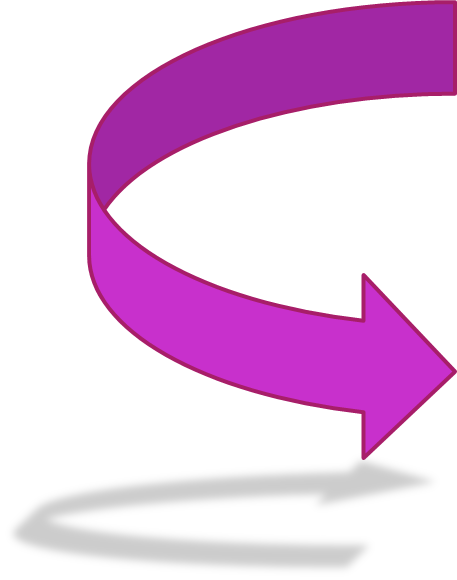 Dentro de las mismas se ha destacado la presencia de úlceras en la mucosa bucal
Pino Román Iraida María, Gómez Cuba Dayna, Álvarez Martínez Olga Lidia. Manifestaciones bucales en paciente con COVID-19. Informe de caso. Acta méd centro  [Internet]. 2021  Sep;  15( 3 ): 450-456. Disponible en: http://scielo.sld.cu/scielo.php?script=sci_arttext&pid=S2709-79272021000300450&lng=es.     

Rochefort J, Chaux AG. Oral Mucosal lesions and Covid-19: symptoms and/or complications? J Oral Med Oral Surg [Internet]. 2021; 27(2):23. Disponible en: https://www.jomos.org/articles/mbcb/full_html/2021/02/mbcb210016/mbcb210016.html.  https://doi.org/10.1051/mbcb/2021002 

Abu-Hammad S, Dar-Odeh N, Abu-Hammad O. SARS-CoV-2 and oral ulcers: A causative agent or a predisposing factor? Oral Dis [Internet]. 2020 Jun;[aprox. 2 p.]. Disponible en: https://www.ncbi.nlm.nih.gov/pmc/articles/PMC7323422/.   https://doi.org/10.1111/odi.13498  

Cornejo Ovalle M, Espinoza Santander I. COVID-19 y manifestaciones orales. Int J Odontostomat [Internet]. 2020;14(4):538-539. Disponible en: https://www.scielo.cl/scielo.php?script=sci_arttext&pid=S0718-381X2020000400538.   http://dx.doi.org/10.4067/S0718-381X2020000400538